Resistance path related issue：
Length width inconsistent with bbox 
        pgraph->savegraph2db->map->buildgraphfromdb->pgraph
       savegraph2db will save width length in edge, and abandon edge original bbox, use 2 nodes cordinate as bbox, and some edge width and length inconsisitent with nodes’
width
New bbox saved in edge
length
Original bbox saved in edge
Resistance path related issue：
2. When align center, inst cordinate will jump
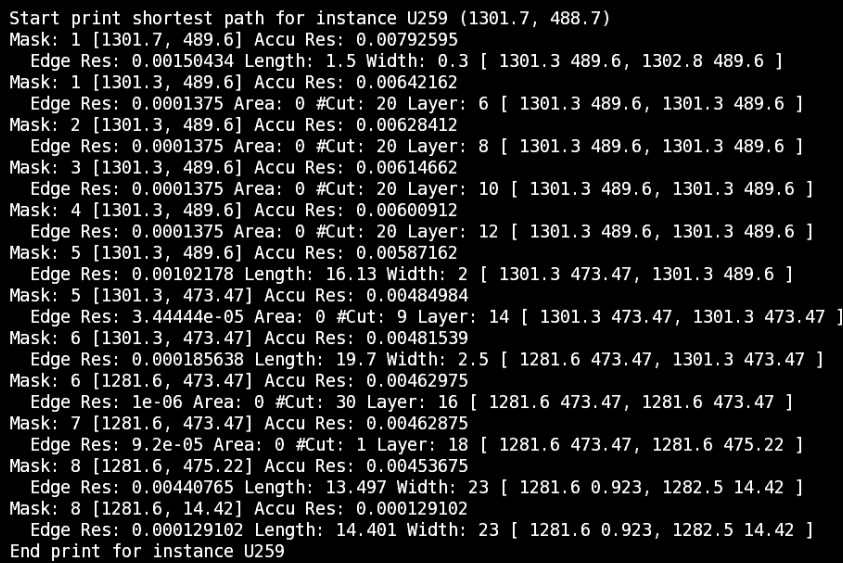 Before align center
data_wd_q_reg_57_
1293.6
1301.3
U259
pnode1
pnode2
U259
Data_wd_q_reg_57_
Middle node inside inst
After align center
data_wd_q_reg_57_
1293.6
1301.3
1301.7
1302.8
U259
pnode1
Pnode2
Middle node inside inst
U259
Data_wd_q_reg_57_
Resistance path related issue：
3.  cordinate will jump
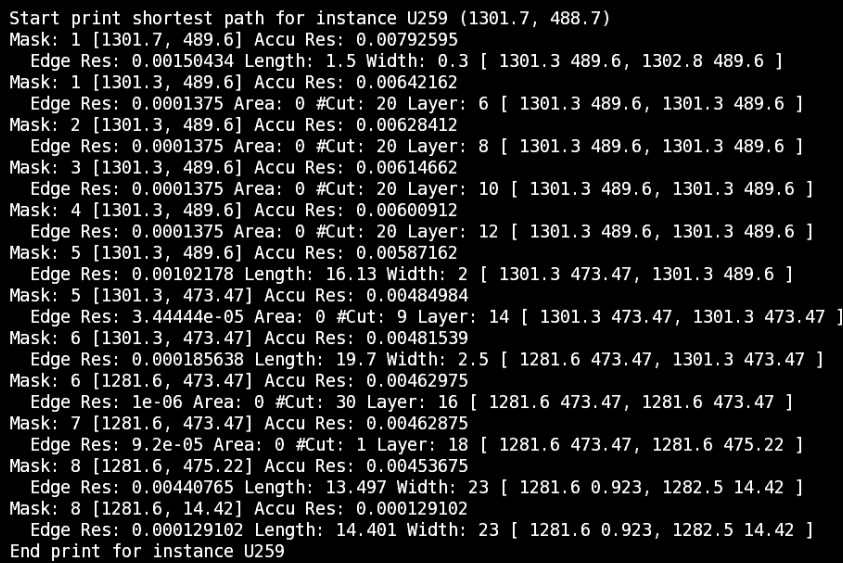 width
node1
1281.6 475.22
Node1 and node3 merge condition:
(Left1 == left2 && right1 == right2) ||
(top1 == top2 && bottom1 == bottom2
Merge fail:
Only report (node2 node3)
width
node2
1281.6  14.42
node3
1282.504 0.923
align center
R6 original                                                                             		           o6 modify
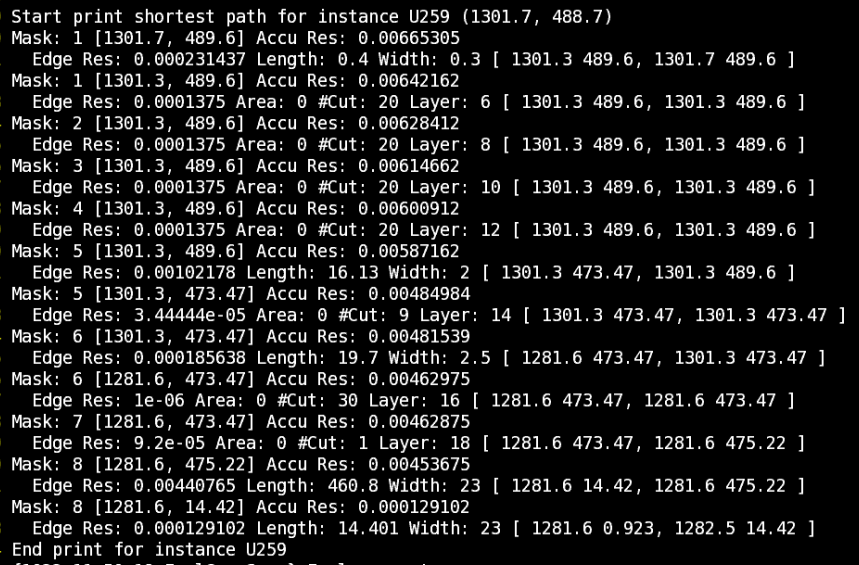 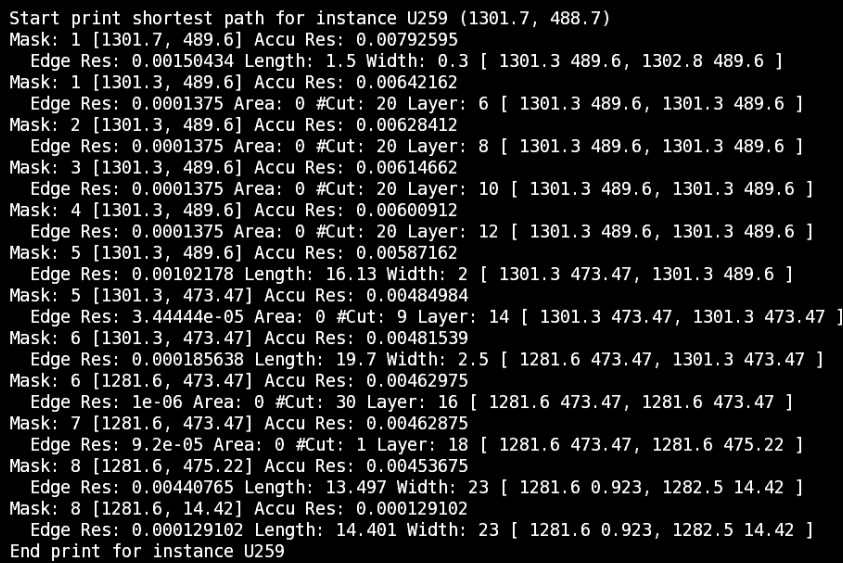 1281.6  14.42